¯^vMZg
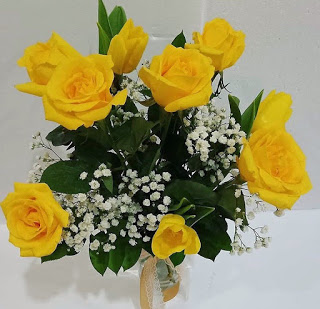 wkÿK cwiwPwZ
‡gvt b~iæj Bmjvg
mnKvix wkÿK 
cyÛix Avwjg gv`&ivmv
cvV cwiwPwZ:
cv‡Vi wk‡ivbvg: